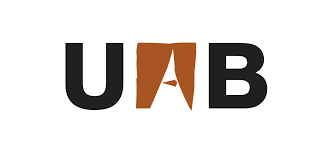 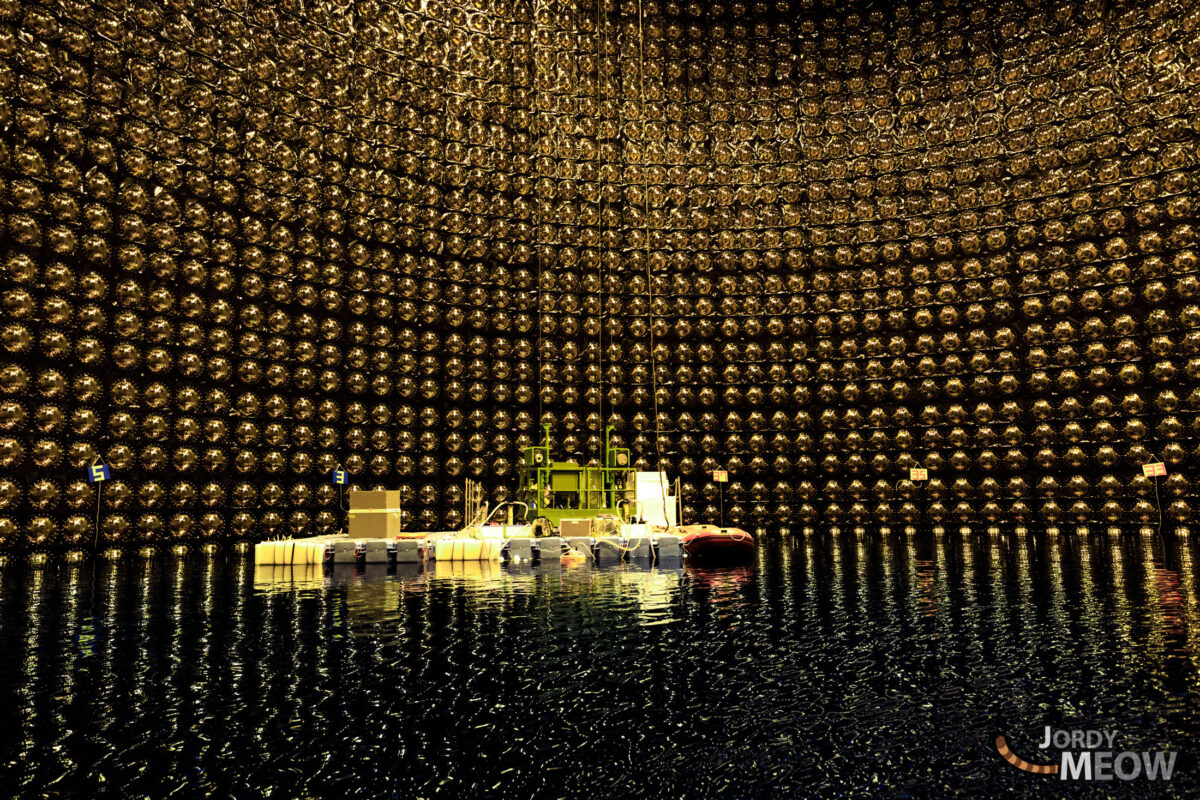 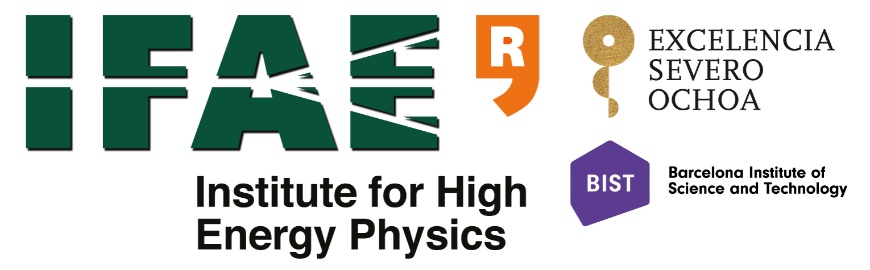 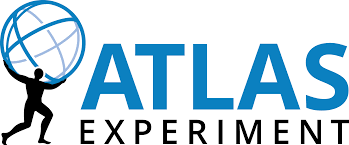 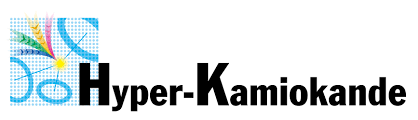 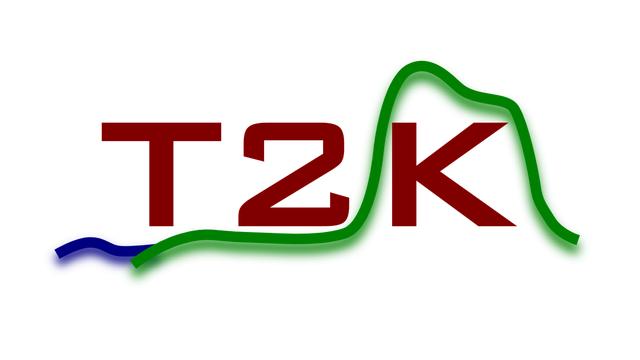 Hyper-K High Energy Physics Summary
M.P. Casado
Hyper-K physics Workshop at DIPC, 14 Jun. 2023
Contents
Introduction
Neutrino Oscillations
Current measurement of CPV phase
Physics Potential in HK
Neutrino Classification
Long baseline Physics
Atmospheric n’s
Conclusion
2
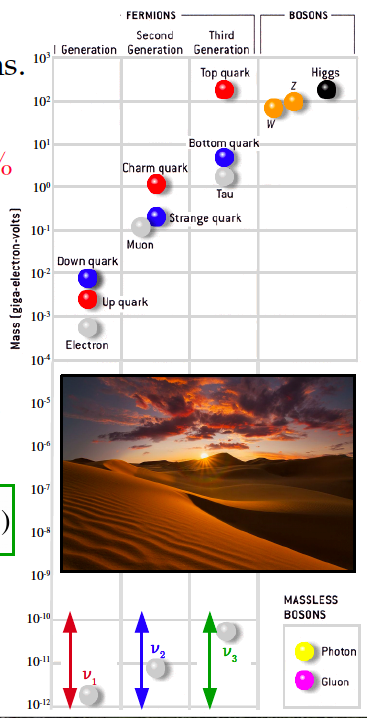 Nature of neutrinos
1. n’s are the only known neutral leptons
interact through weak (and grav.) interactions
1 light year of lead to stop 50% n!





2. n’s are extremely (suspiciously?) light.
Absolute mass uknown, only upper limits.
6 order of magnitude < other SM masses.
Is the origin of n mass ≠from other particles?







3. n’s  oscillate
The 3 neutrino flavours can change to other ones.
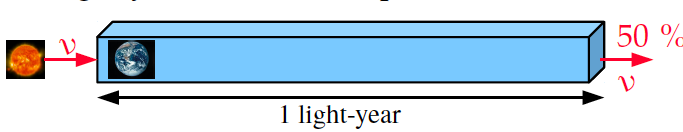 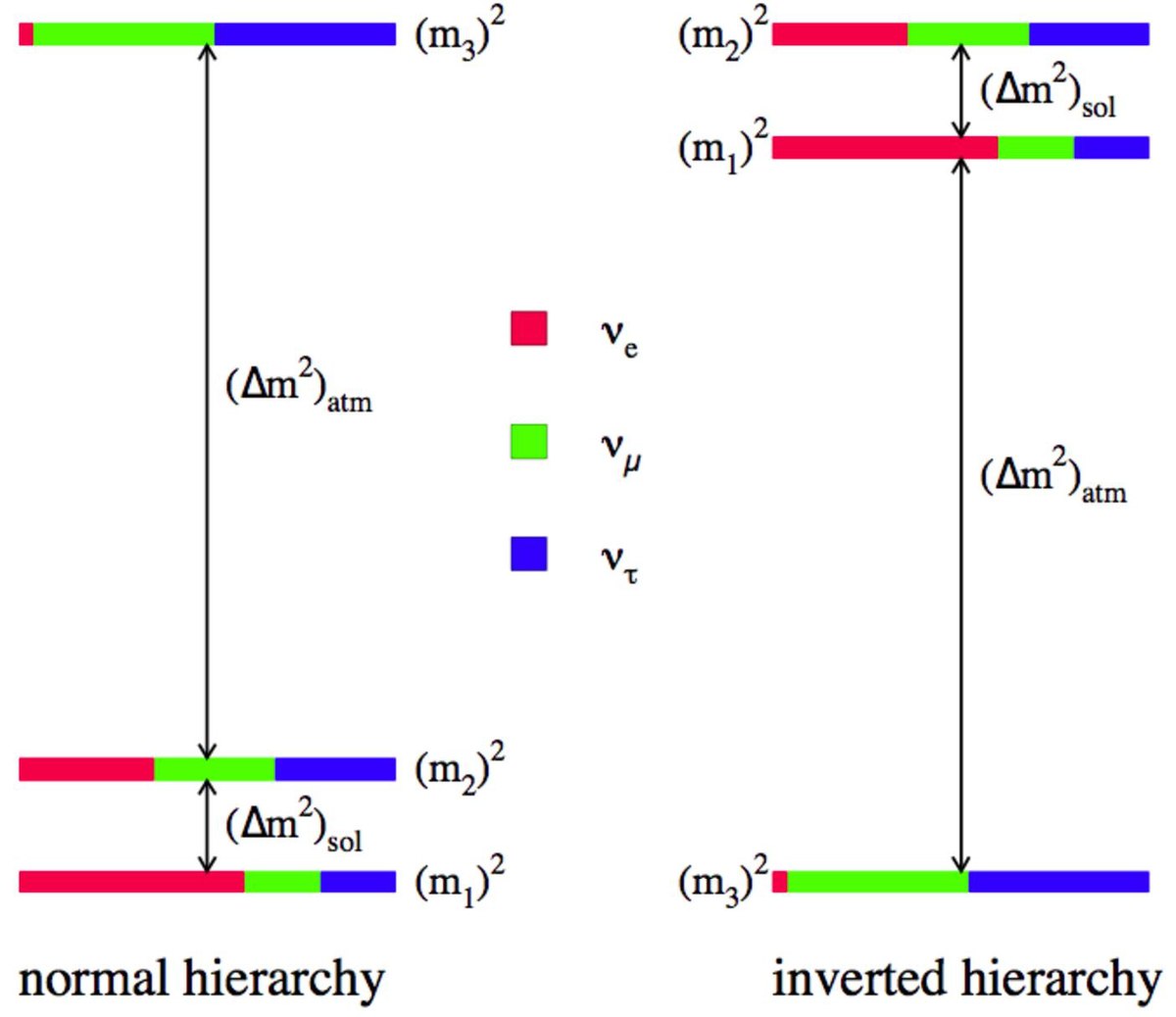 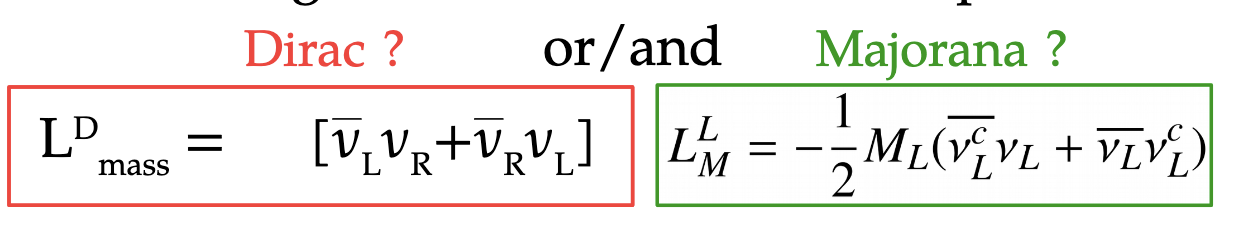 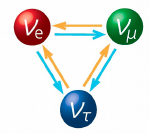 3
Neutrino oscillations
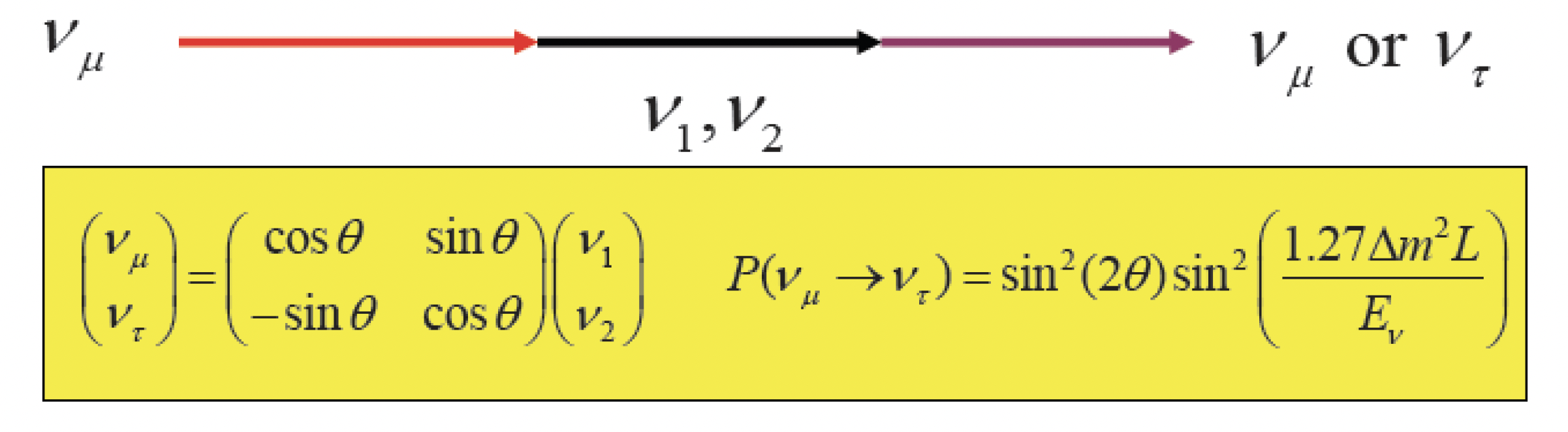 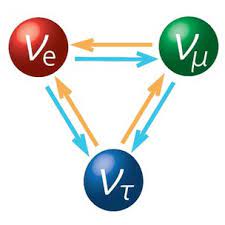 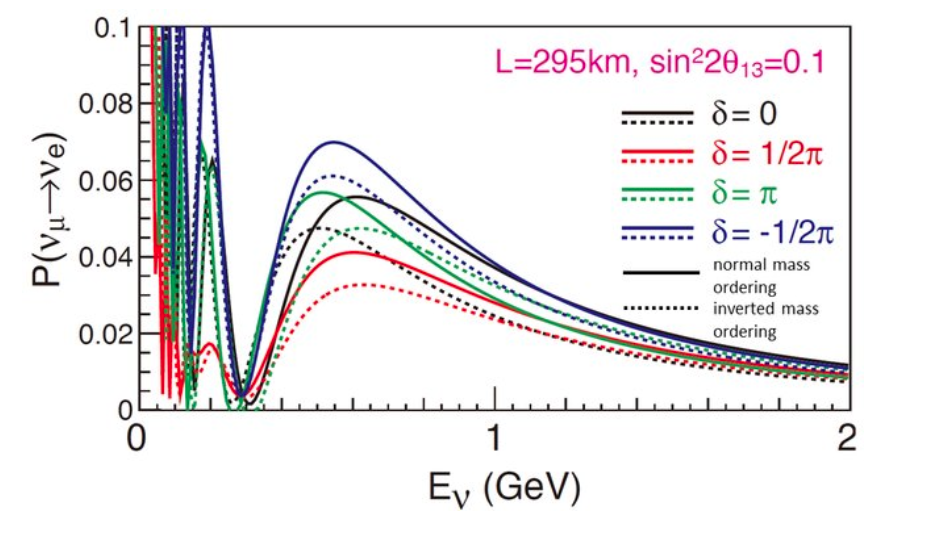 Measure probability
Survival
Appearance
Result
Mixing angle
Mass differences
4
Neutrino Oscillations
Pontecorvo-Maki-Nakagawa-Sakata Matrix (analogous to CKM matrix)
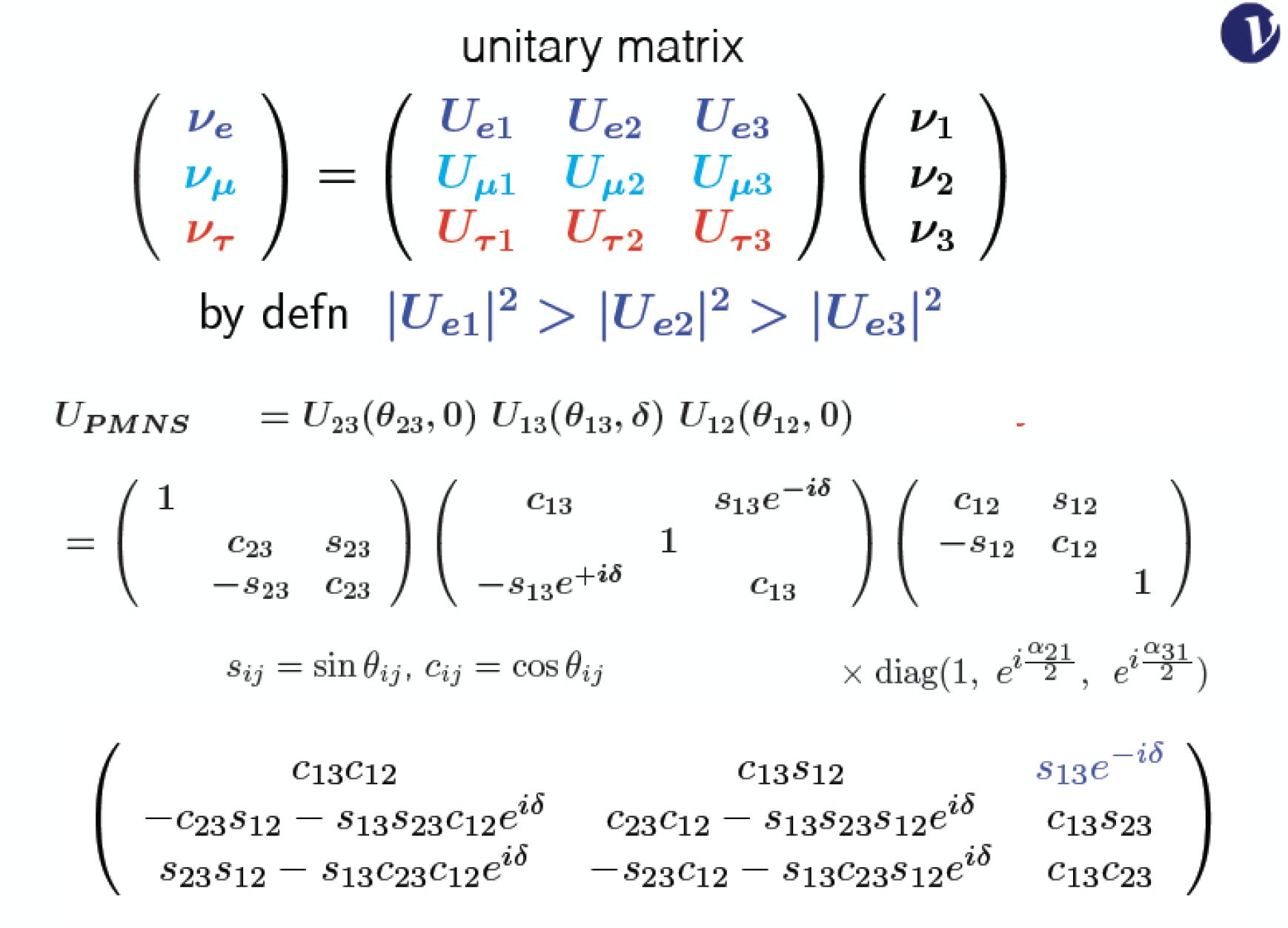 In total 6 parameters to determine
3 angles
2 mass differences
1 CP violation phase








Oscillation probability
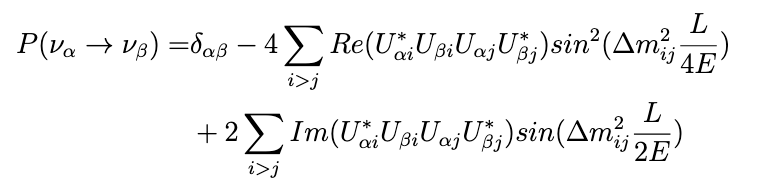 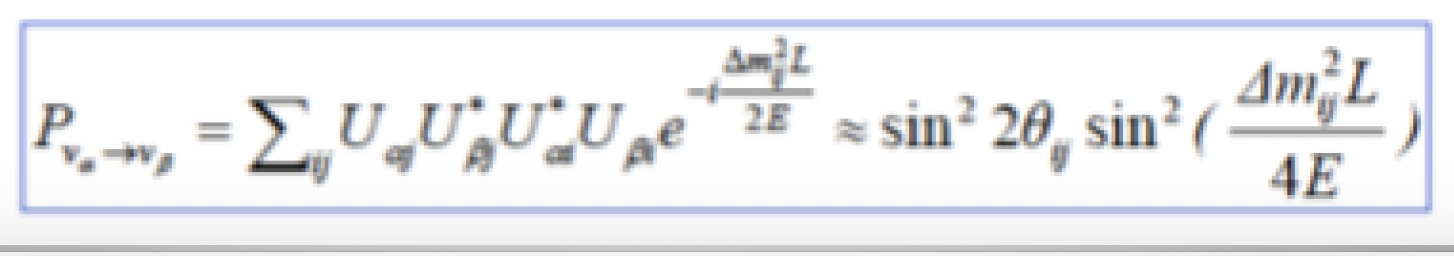 5
Neutrino Oscillations
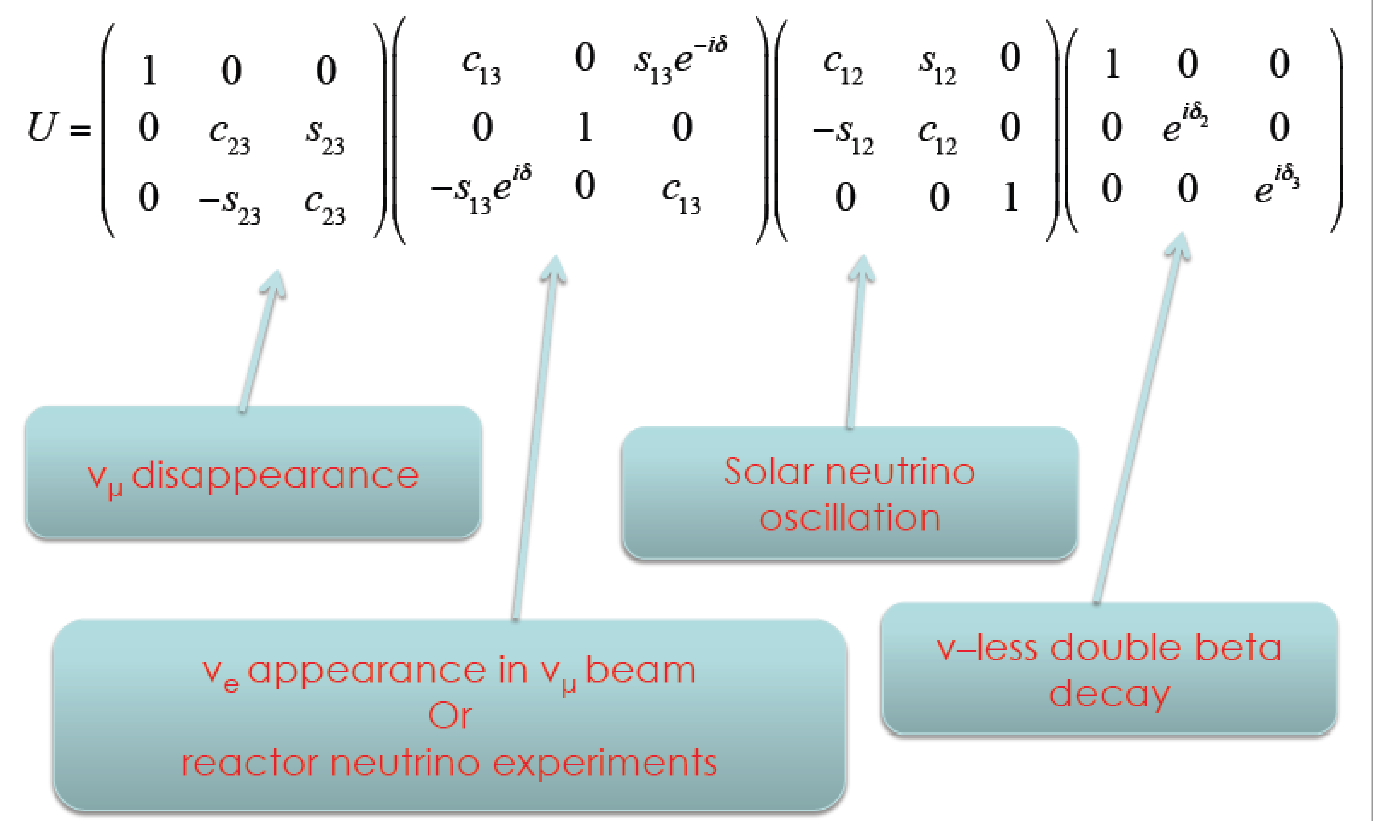 Covered by HK
6
Current measurement of CPV phase
Three-flavor neutrino mixing is confirmed
CP violation phase (dCP) can be measured
Hyper-Kamiokande and Dune collaborations in coming years
Importance of CP violation measurement
Understand matter/antimatter asymmetry in the universe
SM presents some CP violation in quark sector but it is not enough to explain observed proportion of matter/antimatter.
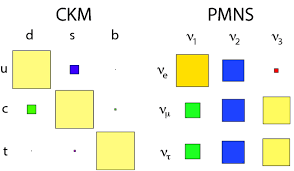 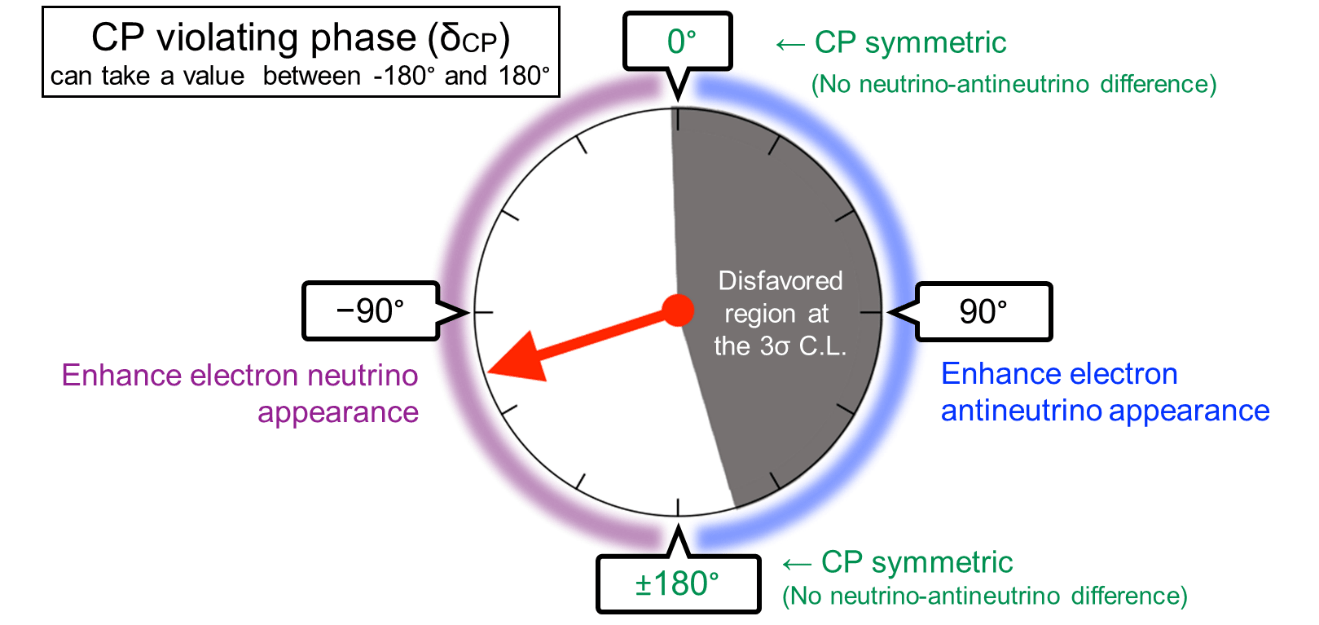 Nature 580, 339–344 (2020) (T2K collaboration)
7
Physics potential in HK
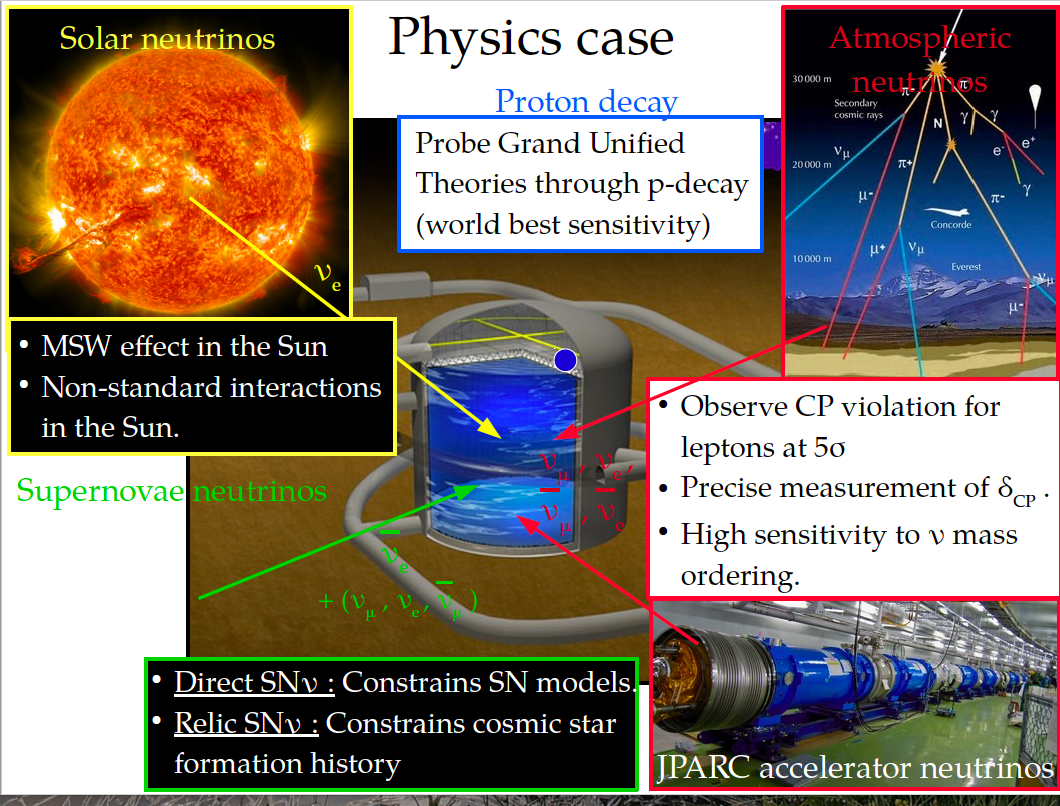 Neutrino classification
Solar neutrinos
Neutrino energy: up to 3.5-15 MeV
Flight length: ~108km
Supernova neutrinos
Neutrino energy: 10-20 MeV
Flight length: ~10-100 kpc


Atmospheric neutrinos
Neutrino energy: 100 MeV – 1 TeV
Flight length: 10km – 104km
Long-baseline (T2K as an example)
Neutrino energy: peaked at 0.6 GeV
Flight length: 295 km fixed
Low energy n’s
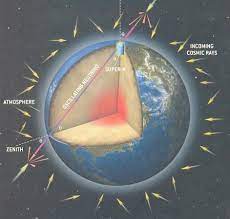 High energy n’s
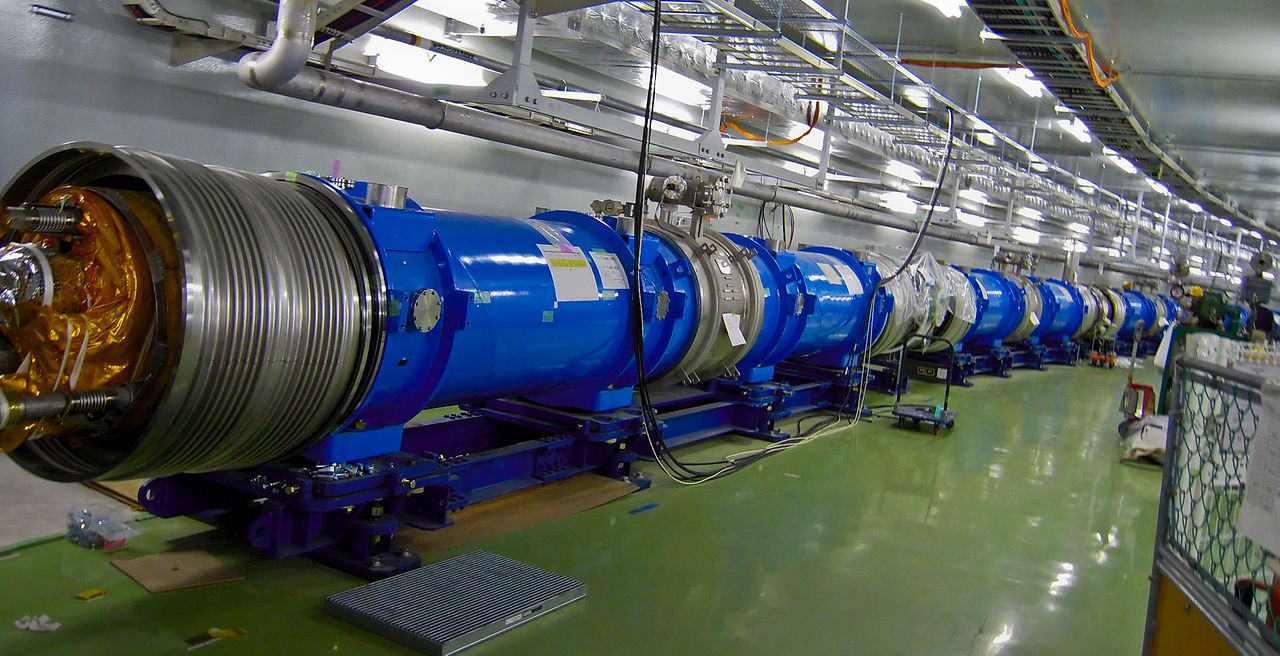 9
Long Baseline Physics - dCP
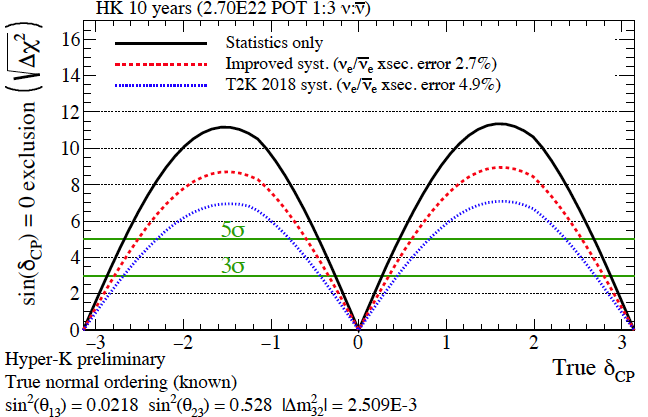 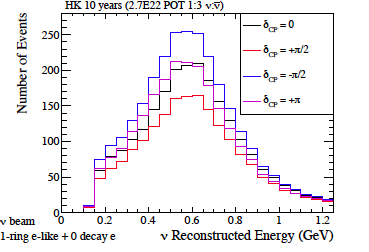 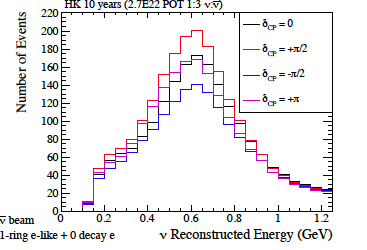 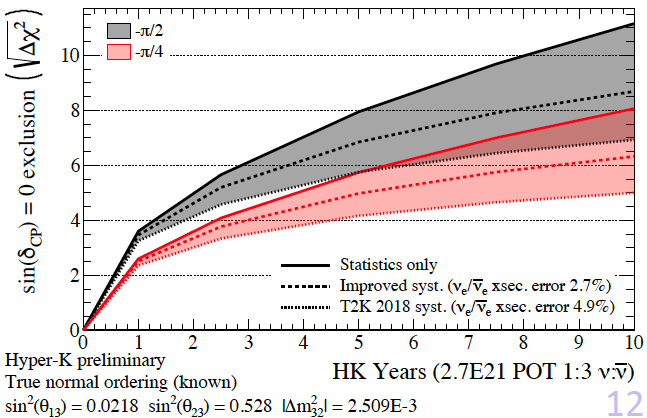 10
Neutrino 2022
Precise measurement of dCP
After CPV is determined, accurate measurement of dCP will be crucial
	-> Maximal CPV, leptogenesis, symmetries of leptón’s generations …









HK will be key experiment to measure dCP and constrains CP-violation in the next 20 years
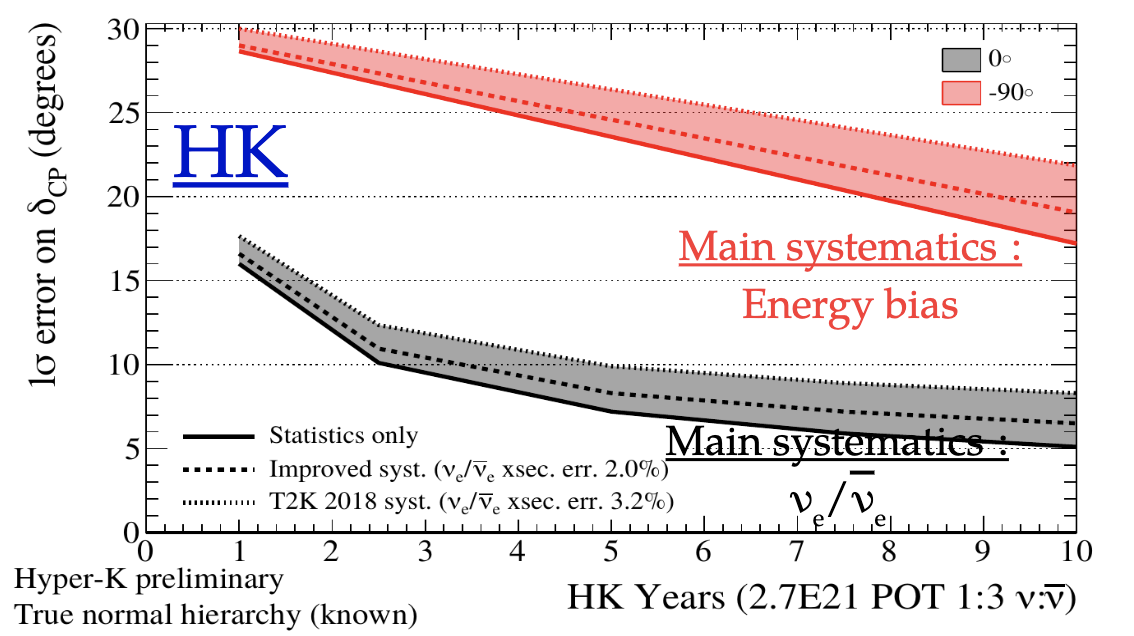 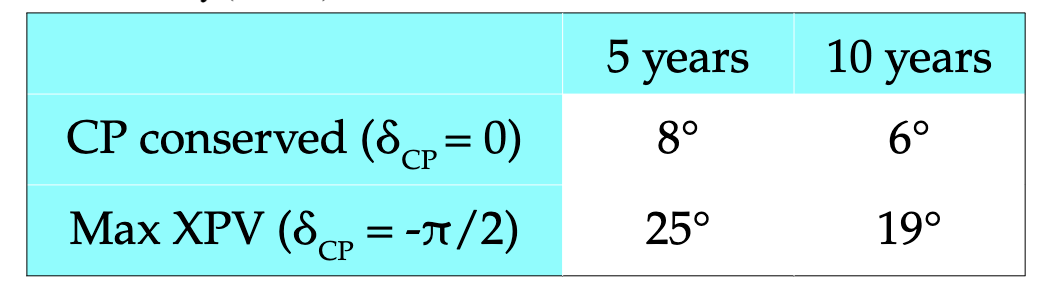 11
Conference of the 2 infinities (2023)
Mass Ordering
Effect of MO in beam measurements and atmospheric observations
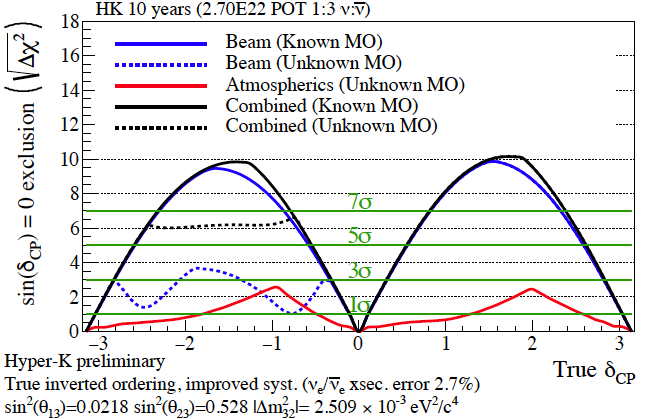 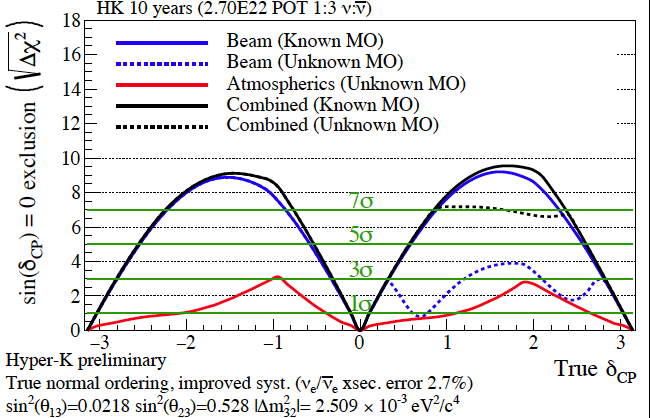 12
Neutrino 2022
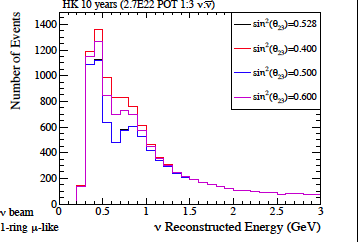 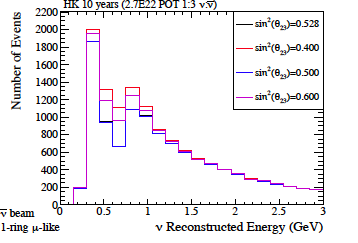 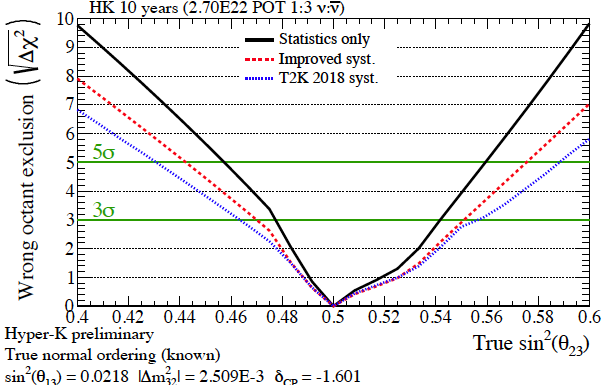 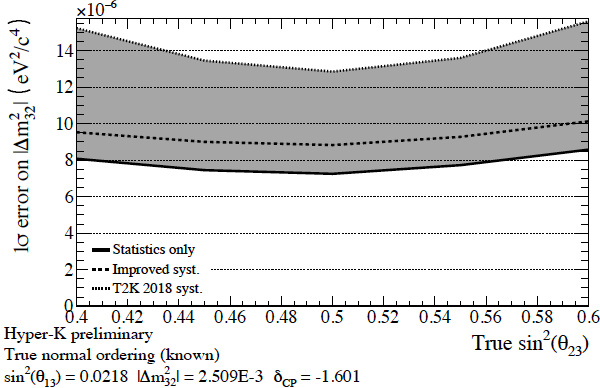 13
Neutrino 2022
Atmospheric neutrinos
Mass-ordering can be measured through matter effects
-> The longer the baseline, the higher the effects












Mass ordering determined with upward-going multi-GeV ne sample:           atm. baseline  ≤ 13000 km >> 295 km accelerator baseline
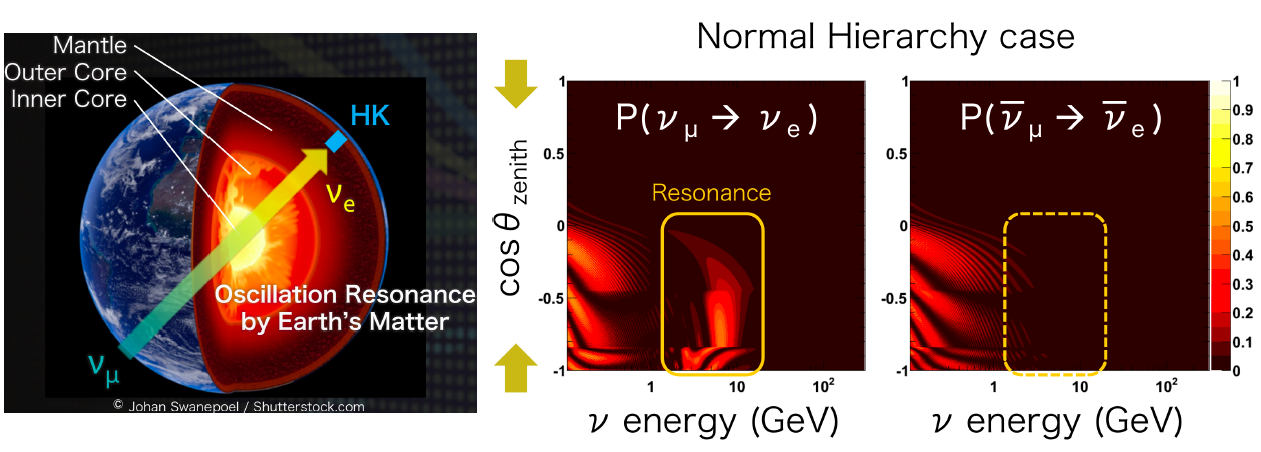 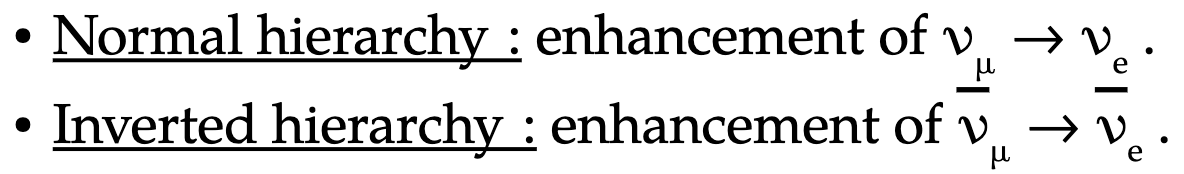 14
Conference of the 2 infinities (2023)
Combination of atmospheric + beam n
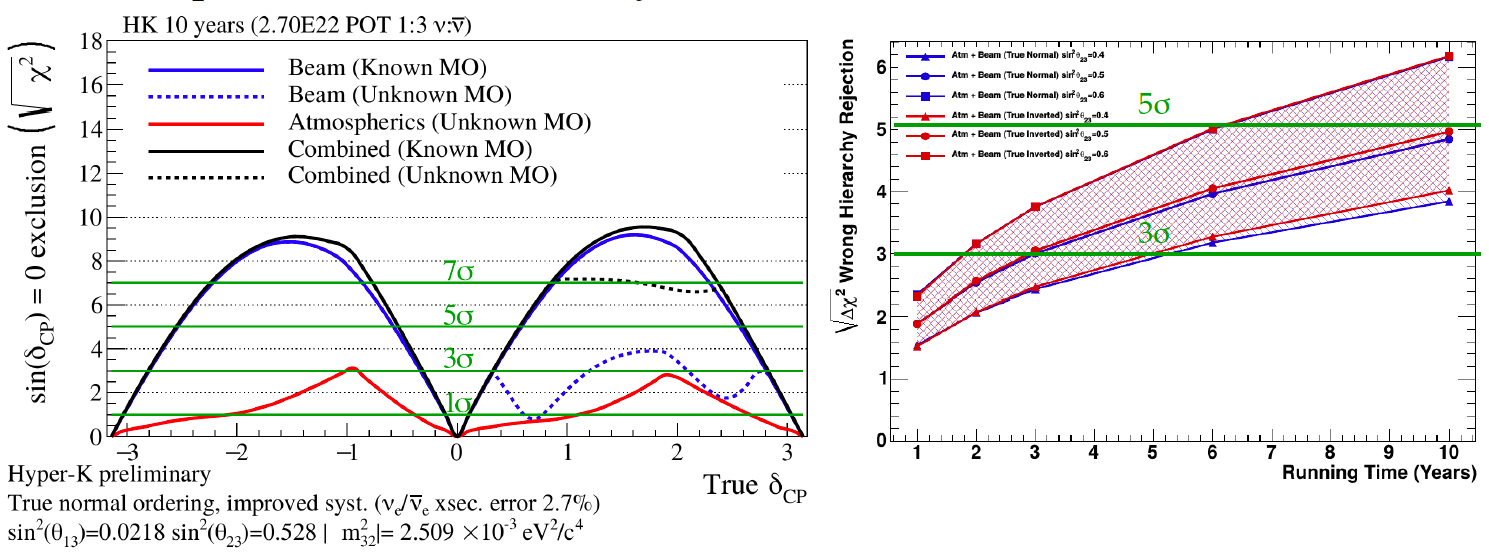 Even if MO is not known when HK starts 
	-> Sensitivity to CPV is little affected if we add atmospheric n.
MO would be determined by:
	->  HK after ≥ 6-10 years via atmospheric.
15
Conference of the 2 infinities (2023)
[Speaker Notes: On the right sensitivity to mass ordering (blue true normal, red true inverted). The different markers indicate different sin2 theta_23 values.]
Conclusion
Hyper-K has a rich and diverse physics program, including an ambitious long-baseline neutrino oscillation physics agenda.
The fiducial volumen of Hyper-K, combined with the upgrade of the J-PARC neutrino beam, will allow this program to gather unprecedented statistics.
Systematic effects need to be precisely controlled and understood.
If CP violation occurs in neutrino oscillations, Hyper-K will be able to detect it within the first few years of operation.
Combining beam and atmospheric neutrinos will further enhance Hyper-K sensitivity to CP violation, regardless of the neutrino mass ordering.
Hyper-K will also perform precision measurements of neutrino oscillation parameters.
Developing robust analysis methods and calibration strategies.
16
Back-up